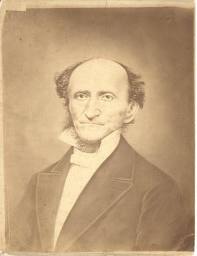 The Proper Distinction Between Law and Gospel by CFW Walther
~ The Thirty-Ninth ~
Evening Lecture
Review:
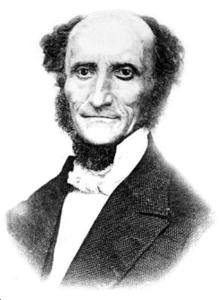 From which sins does the Gospel absolve the sinner?
Thesis 24 reminds us that the sin against the Holy Ghost (Mt. 12, Mk. 3) is unforgiveable, but NOT for this reason: ____________.
The REAL reason is: _____
___________________________.
2
[Speaker Notes: was the first President of the Lutheran Church - Missouri Synod and its most influential theologian.]
1. When it comes to professions, some people look down on garbage collectors, others despise lawyers or politicians. But which profession, according to Walther, comes in for the most contempt and hatred? (pg 401 middle)
“…that of theologians, or teachers of religion. ”
Diderot: “Better times will not come for the world until the last king shall have been hanged with the guts of the last priest.”
“This has been the slogan also of all revolutionaries until the present time. We may expect, too, that it will be translated into action some day, for all signs point in that direction. You may live to see it realized” (it did – cf. the Russian revolution of 1917)
3
2. What do many church leaders, themselves, do to make the world’s attitude toward the Christian faith even worse? (pg 401 bottom)
They “misuse their sacred office, their sacred profession and calling, for the gratification of their worldly minds, their greed of money and glory, and their love of domineering.”
“Instead of preaching the pure Gospel, they proclaim the very opposite and spread lies and errors.”
“…There is no vice too shameful, no crime too awful, but teachers of religion have desecrated their office with it and have given the world offense, grievous beyond utterance.” (in 1885!)
4
3. Despite this almost universal contempt of Christian ministers, Walther urges his theology students not to be deterred from their vocation. Why not? What two encouraging factors does he cite? (pg 402 top)
“Consider, in the first place, that the omniscient God has foreseen these sad events and has nevertheless in his infinite wisdom adopted this order of administering the sacred office, not through holy angels, who did not fall from their holy estate, but through fallen men, who are subject to sin.”
“Consider, in the second place, that notwithstanding the contempt of the world the great God has highly honored the office of teachers of religion and has exalted it above every other office.”
5
4. The way in which Walther introduces his 25th Thesis is striking. He says, “in studying this thesis, we shall ponder…” (pg 403 top)
“…the chief and primary requisite of a true teacher of the Christian religion.”
The most important point of all!
6
Thesis XXV
In the twenty-first place, the Word of God is not rightly divided when the person teaching it does not allow the Gospel to have a general predominance in his teaching.
7
5. Who was the first Gospel preacher after Christ had been born into the world? (pg 403 middle)
He was an angel; he preached to the shepherds, who were terrified by his celestial splendor: “Fear not; for, behold, I bring you good tidings of great joy, which shall be to all people.” Luke 2, 10.
“In his address there is not the least trace of the Law, of injunctions, of demands that God makes upon men, but he preaches the very opposite: concerning the good will and mercy of God to all men.”
8
6. Yes, we have to preach the Law — but what is the only purpose for doing that? (pg 404 top)
“…as a preparation for the Gospel.”
“The ultimate aim in our preaching of the Law must be to preach the Gospel. Whoever does not adopt this aim is not a true minister of the Gospel.”
9
7. Walther discusses Mark 16:16, “He that believeth and is baptized shall be saved; but he that believeth not shall be damned.”  The first part is obviously Gospel, but what about the second part? (pg 404 middle)
“This, too, is sweet word; for He does not say: “He that has sinned much for a long time shall be damned,” but states no other reason for man’s damnation than his unbelief.”
“The Lord never makes mention of hell except for the purpose of bringing men to heaven.”
10
8. Walther calls the explicit Gospel the “real doctrine of Christ.” What does he call the Law? (pg 405 top)
“the Law is merely an auxiliary doctrine; it is not the real doctrine of Christ. ”
“The Law was given by Moses, but grace and truth came by Jesus Christ.” John 1, 17.
11
9. Walther says that a New Testament preacher is a Gospel preacher. What function is he discharging when he proclaims the Law? (pg 405 middle)
“…an alien function.”
12
10. What do passages like 1Corinthians 15:3 tell us about the priorities in Paul’s ministry? (pg 406 top)
“He regarded all other matters as subordinate to this primary subject for preaching, namely, the Gospel concerning Christ.”
“For I delivered unto you first of all that which I also received, how that Christ died for your sins according to the Scriptures.”
13
11. When truly evangelical preachers stand in their pulpits, they should not look as though they are inviting their hearers to a… (pg 406 middle)
“…that you will not stand in your pulpits sad-faced, as if you were bidding men to come to a funeral.”
“…but like men that go wooing a bride or announcing a wedding.”
“If you do not mingle Law with the Gospel you will always mount your pulpit with joy. People will notice that you are filled with joy because you are bringing the blessed message of joy to your congregation.”
14
12. What is the reason, in Walther’s view, why so many ministers’ hearers remain sleepy, their misers remain stingy? (pg )
“Not sufficient Gospel has been preached to them.”
“In accordance with God’s will it should be the preacher’s aim to proclaim the Gospel to his hearers till their hearts are melted, till they give up their resistance and confess that the Lord has been too strong for them, and hence forth they wish to abide with Jesus.”
15
13. A preacher may conclude, “I have presented both Law and Gospel!” But what does Walther call “the very finest form of confounding both”? (pg 406 bottom)
“The very finest form of confounding both occurs when the Gospel is preached along with the Law, but is not the predominating element in the sermon.”
“Your hearers will be spiritually starved to death if you do not allow the Gospel to predominate in your preaching. They will be spiritually underfed because the bread of life is not the Law, but the Gospel.”
16
14. Every preacher, when he finishes writing his sermon, should be able to say what? (pg 407 top)
“If anyone hears this sermon and is not converted, it is his own fault if he goes home from church unconverted and hardened.”
17
15. Walther quotes the Lutheran Confessions and Martin Luther himself to show how the Gospel must predominate. What is it that Luther says “reigns” in his heart? (pg 408 middle)
“In my heart there reigns, and shall ever reign, this one article, namely, faith in my dear Lord Christ, which is the sole beginning, middle, and end of all spiritual and godly thoughts which I may have at any time, day or night.”
“No one can preach the Gospel more sweetly and gloriously than our beloved Luther did. He does not only offer great comfort in his sermons, but he preaches so as to lay hold of any doubting hearer and drag him out of his doubts, compelling him to believe that he is a child of God.”
18
16. Some of the Reformed (“sectarians”) use similar language to Lutherans, but what does one immediately notice about their sermons? (pg 409 middle)
“…how rarely they treat this doctrine, yea, how cold and inept they are whenever they have to treat this chief point of doctrine, and how they rush over such texts as these and merely skim their surface, regarding this matter as a paltry thing.”
19
17. What risk does the preacher run when he gives the Gospel very little space in his sermon? (pg 409 bottom)
“ If you come out of your pulpit without having preached enough Gospel to save some poor sinner who may have come to church for the first and the last time, his blood will be required of you.”
20
18. On the other hand, a preacher who freely dispenses the sweet Gospel that he himself has experienced will soon notice what? (pg 410 top)
“…that streams of the Holy Spirit are being poured out upon his congregation and that even the most hardened sinners are for once brought around to Christ by the comforting preaching which they have heard.”
21
19. Luther doesn’t mind when his critics accuse him of being too “sweet” a preacher. They would speak differently if they had ever had what  experience? (pg 410 bottom)
“They would talk in a different strain if they had ever been in this prison. When they shall be placed at the left hand of the Judge and anguish and terror lay hold on them, they shall experience what this prison means.”
“Luther means to tell us to preach the real Gospel with its comfort without hesitation and not to fear that we shall preach people into hell with the Gospel.”
22
20. What does Walther pray that people will say about the future preachers he is addressing? (pg 411-412)
“God grant that some day people may say about you that you are preaching well, but too sweetly!”
“Do not hold forth with the Law too long; let the Gospel follow promptly. When the Law has made the iron to glow, apply the Gospel immediately to shape it into a proper form; if the iron is allowed to cool, nothing can be done with it.”
23
21. Luther addresses the passage in which Jesus says, “By their fruits ye shall know them.” What do many people imagine – wrongly – that this means? (pg 412 bottom)
“ People imagine they can know a true prophet by the fruit of his godly life and by his great success in the ministry.” (pious speech, large church, many people!)
But Christ says: “Not everyone that saith unto Me, Lord, Lord, shall enter into the kingdom of heaven; but he that doeth the will of My Father which is in heaven.” Matt 7, 21.
24
22. What does that mean? What is the “real and proper fruit” that should be displayed by all Christians, especially spiritual leaders? (pg 413 top)
“…that they diligently proclaim this will of God to the people and teach them that God is gracious and merciful and has no pleasure in the death of a sinner, but wants him to live.”
“Moreover, that God has manifested His mercy by having His only begotten Son become man.”
25
23. According to Luther, who is the preacher who is truly “doing the will of God”? (pg 413 middle)
“Whoever is engaged in this preaching of the pure Gospel and thus directing men to Christ, the only Mediator between God and men, he, as a preacher, is doing the will of God.”
“After this fruit, which is the principal and most reliable one and cannot deceive, there follow in the course of time other fruits, namely, a life in beautiful harmony with this doctrine and in no way contrary to it. But these fruits are to be regarded as genuine fruits only wherethe first fruit, namely, the doctrine of Christ, already exists.””
26